Engaging Students in the Virtual Classroom
Rethinking the “e” in e-learning
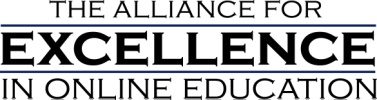 Moderator: Karen Rhoda, Ph.D. – A4EOEPanelists:Roger Bober, BBA, MA, Ph.D.CEO - Leadership Capabilities LLCDiane Sacra, SMA Walsh CollegeSuba Subbarao, Ph.D. Oakland Community College
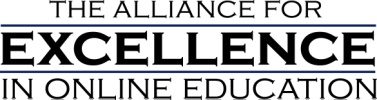 Question 1How do you best connect early on with your students?(GREEN CARD)
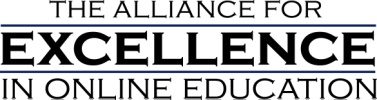 Question 2How do you motivate the nonresponsive student?(BLUE CARD)
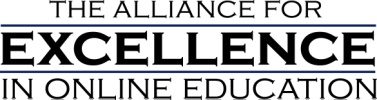 Question 3What do you do to make the student feel connected – feel affinity – to their program of study?(YELLOW CARD)
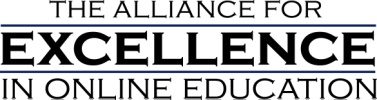 Question 4How do you keep your students engaged, persistent and on task during the semester?(SAMON CARD)
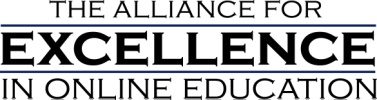 Question 5   How do you build rapport:a. With your students?b.  Among students so that they learn from one another?             (PURPLE CARD)
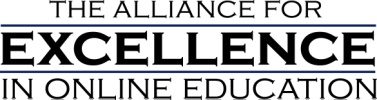 Additional Questions?
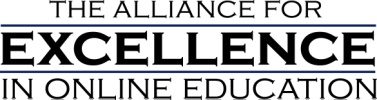 Thank you for your time!
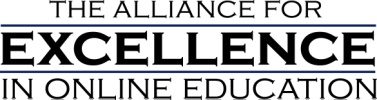